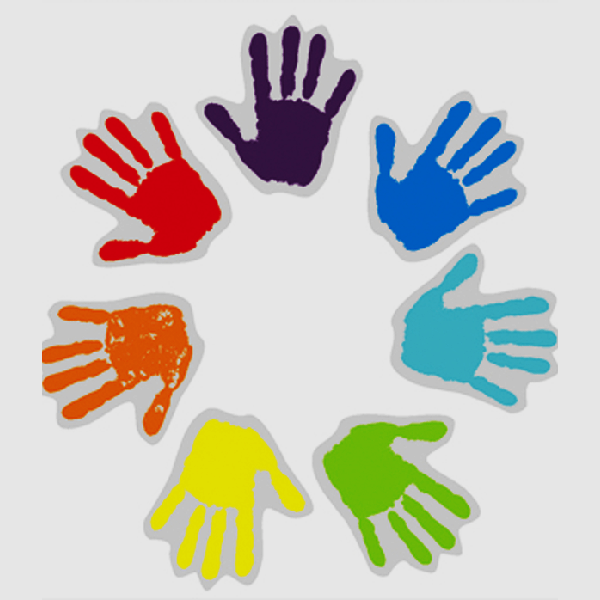 Освещение работы МО и ВО «Ювентис» за 1 семестр 2016-2017 учебного года
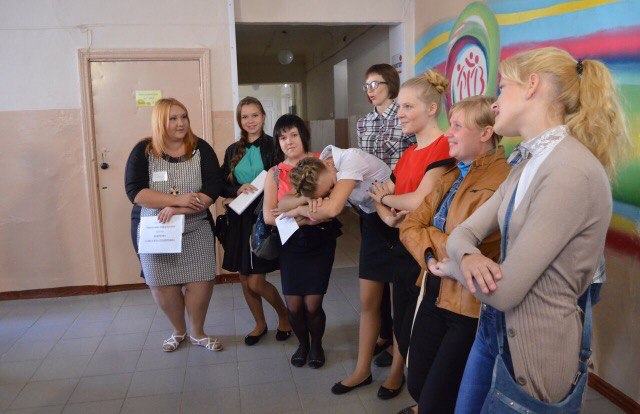 День первокурсника
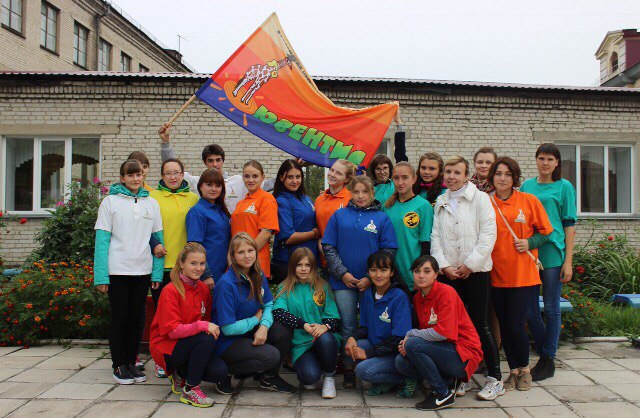 День солидарности в борьбе с терроризмом
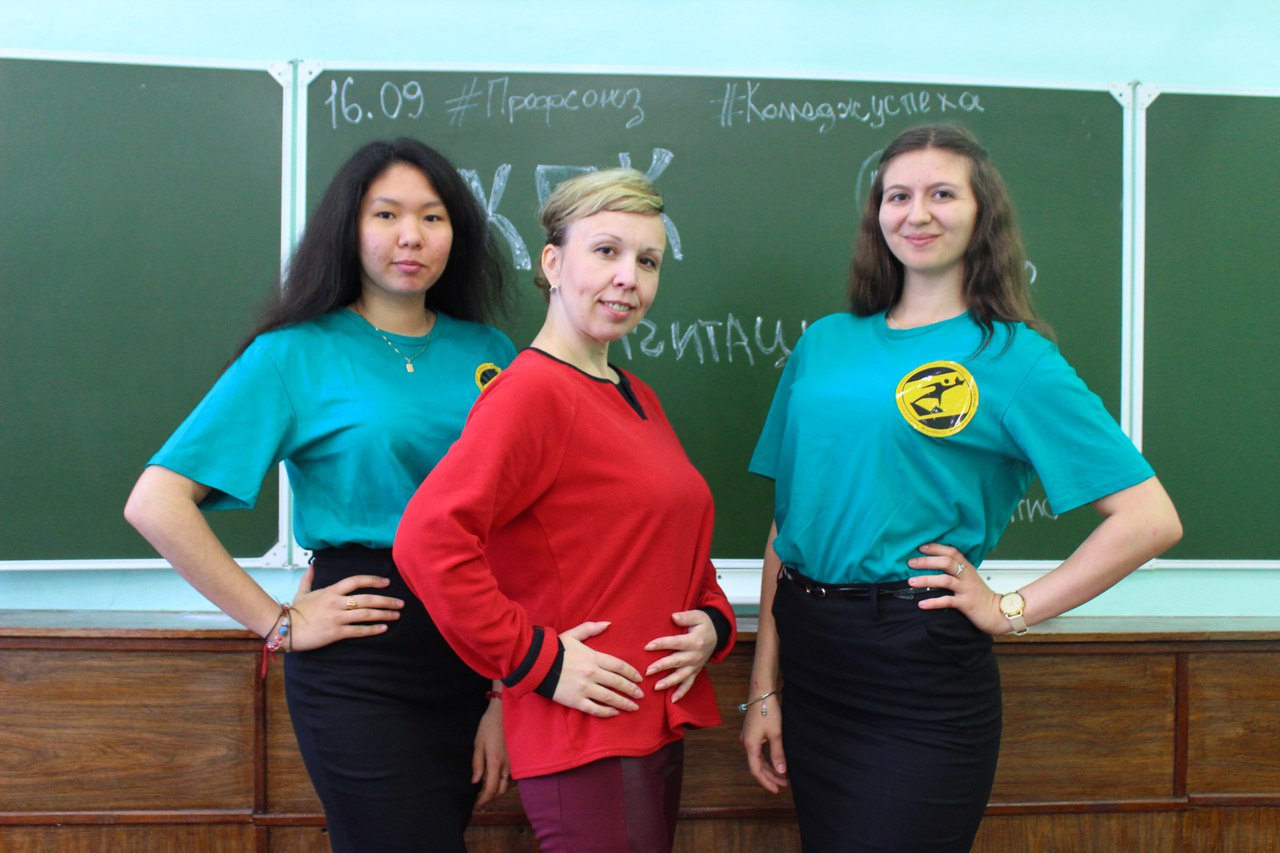 Презентация деятельности дополнительного образования КПК
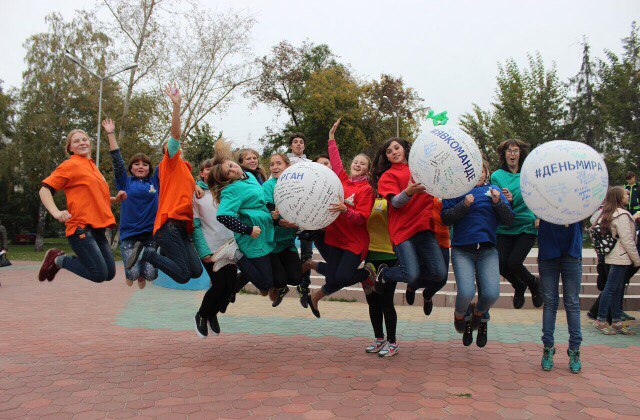 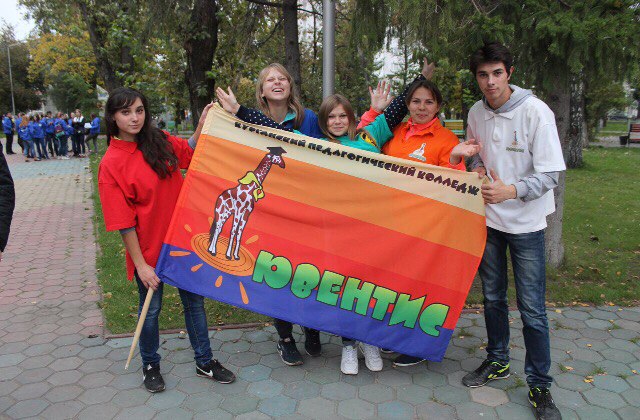 Акция «Я за мир»
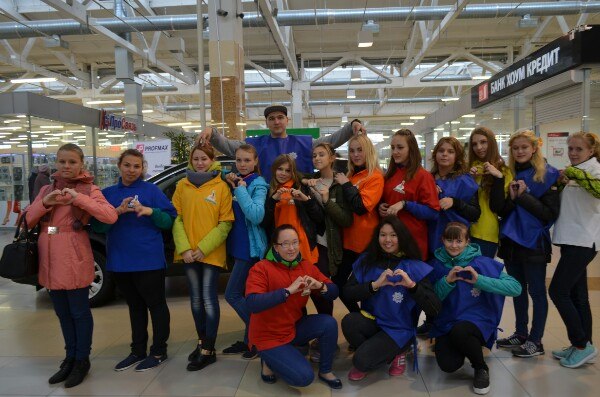 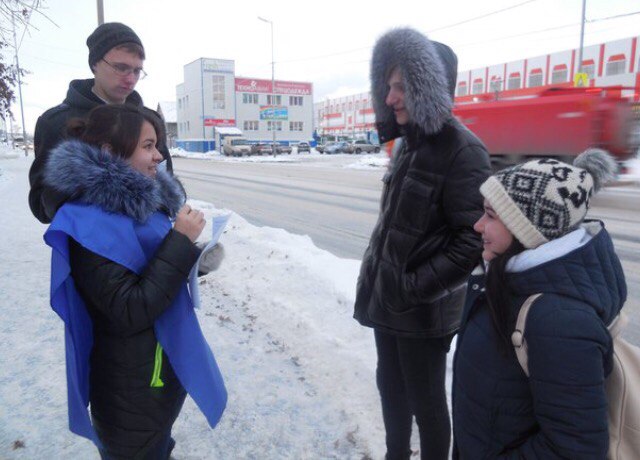 Акция «Дарю тебе сердце»
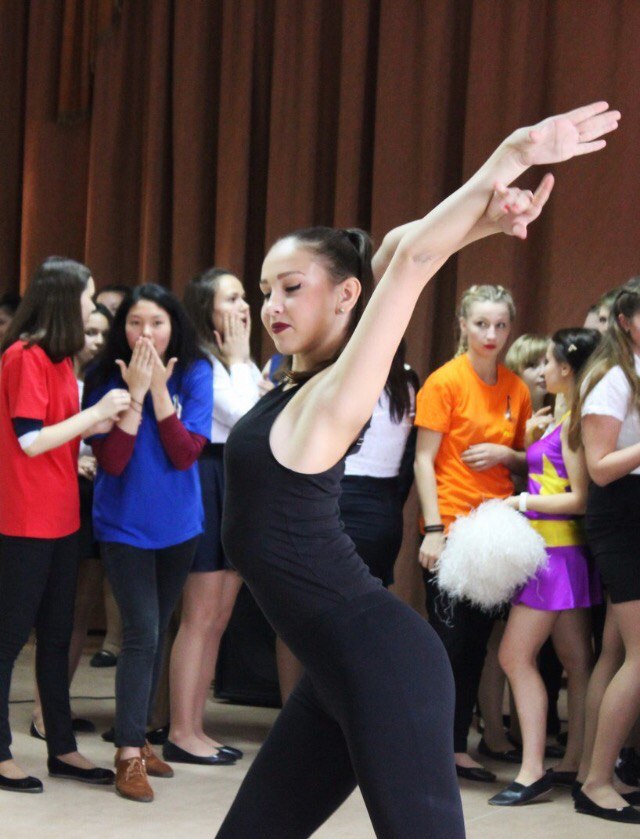 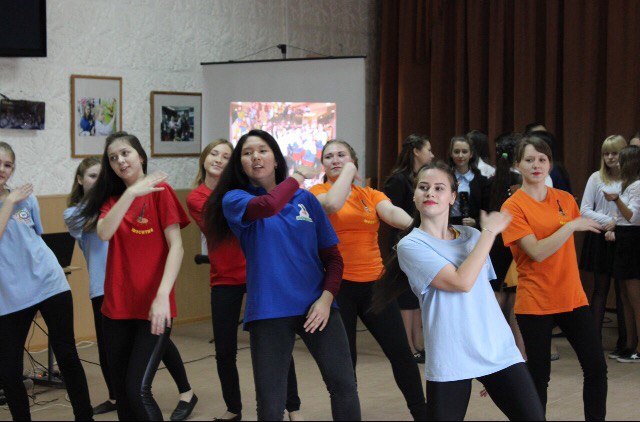 Концерт ко Дню учителя
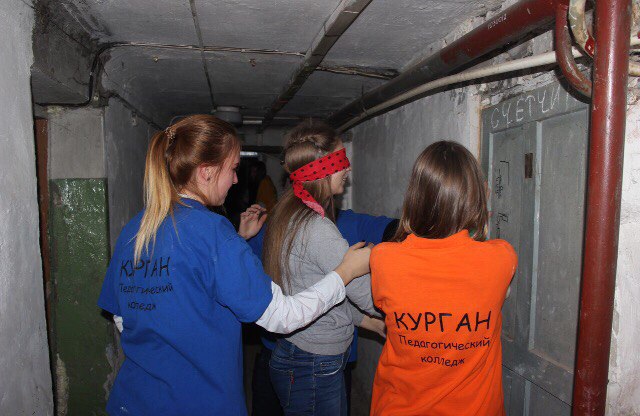 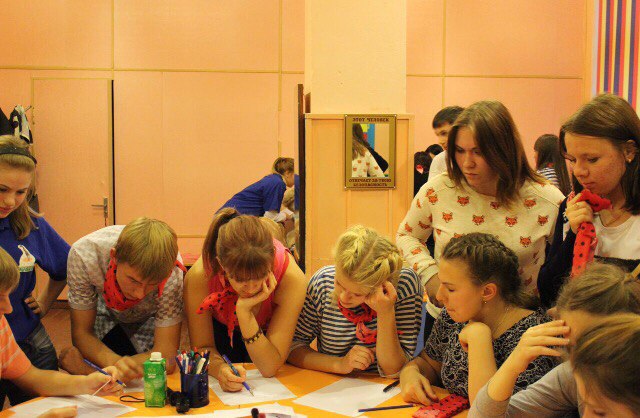 Посвящение в МО и ВО «Ювентис»
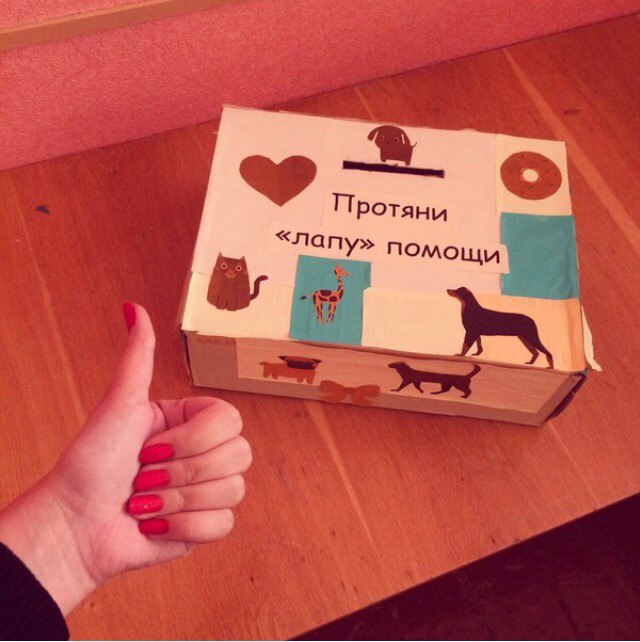 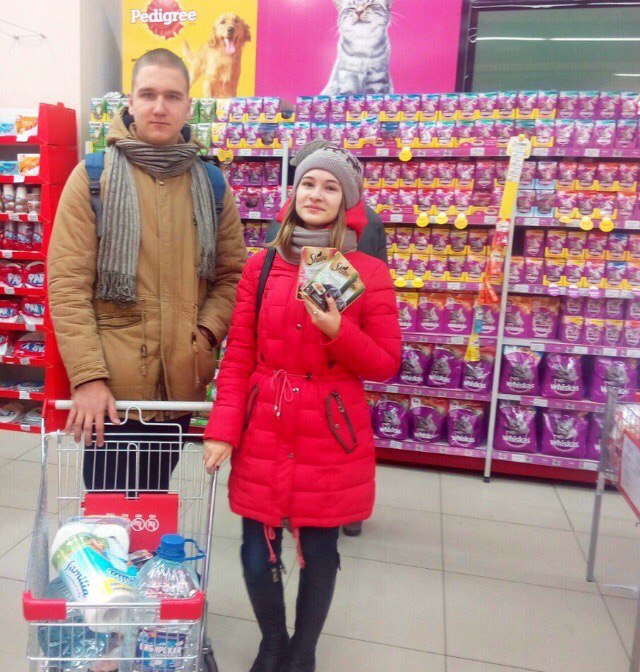 Акция «Протяни лапу помощи»
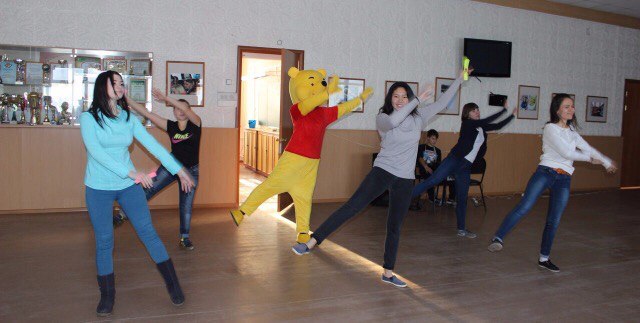 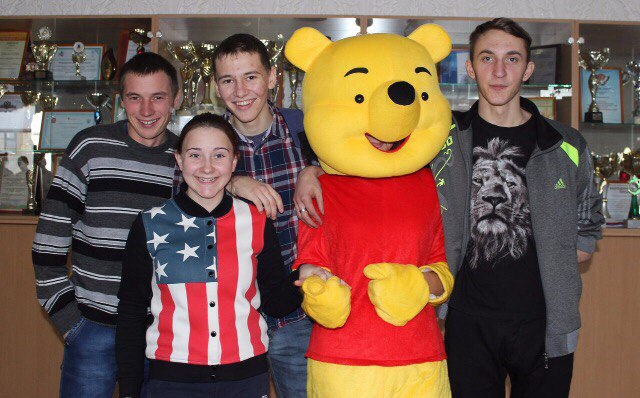 Международный день студентов
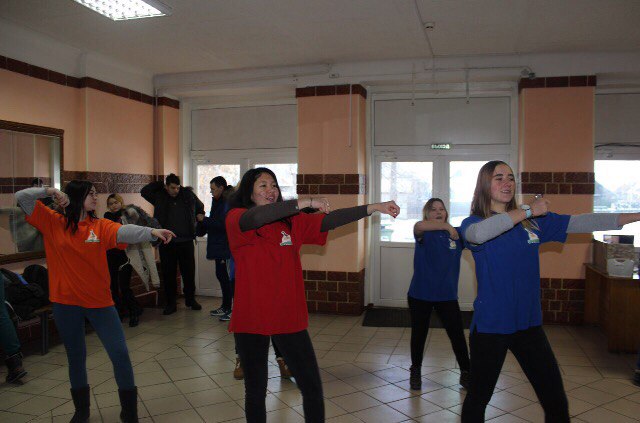 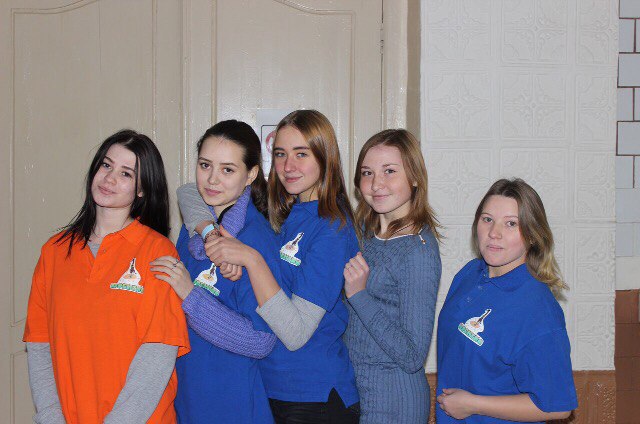 Международный День отказа от курения
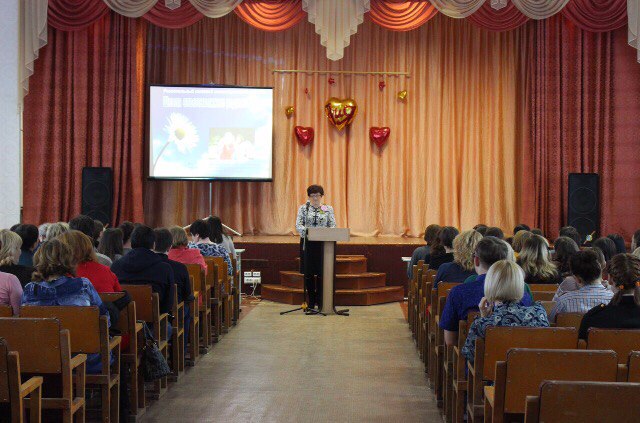 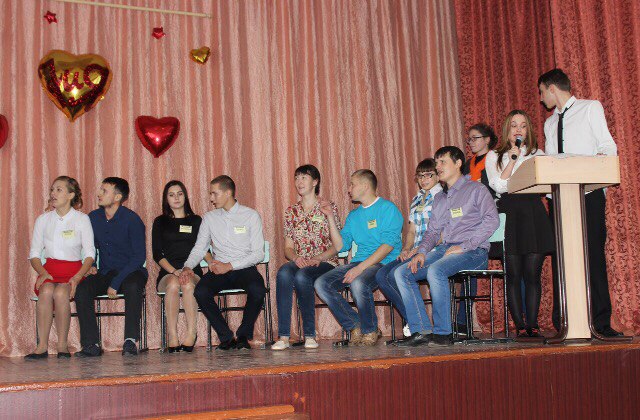 Форум «Крепка семья – крепка Россия»
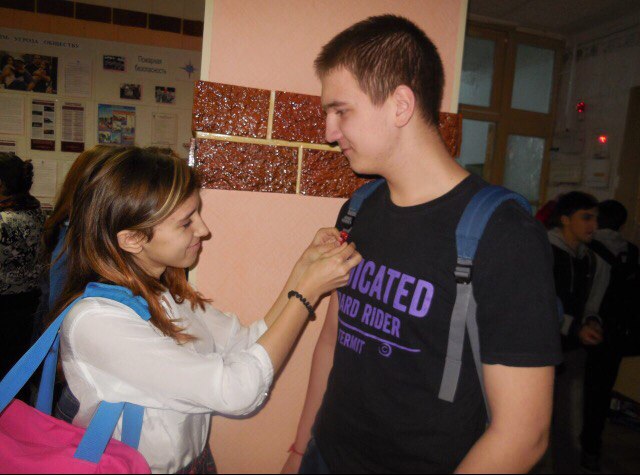 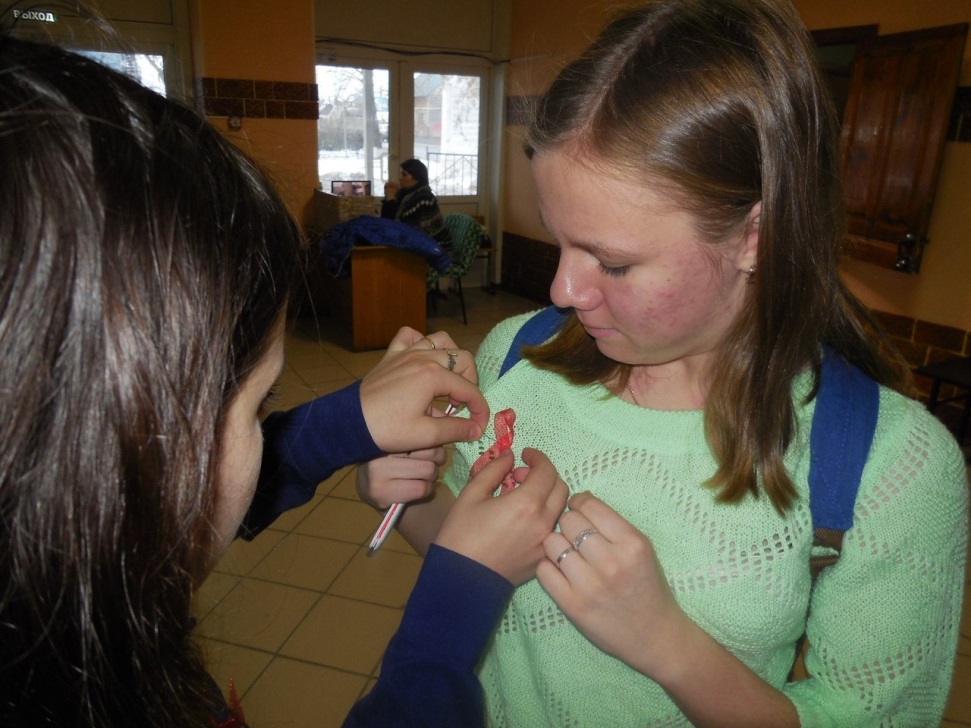 Акция «Красная ленточка»
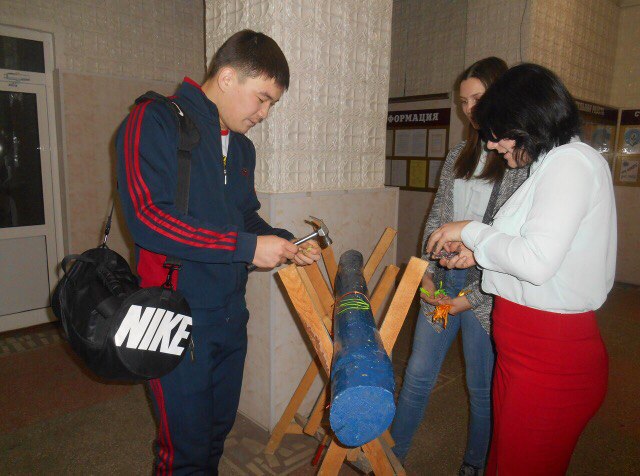 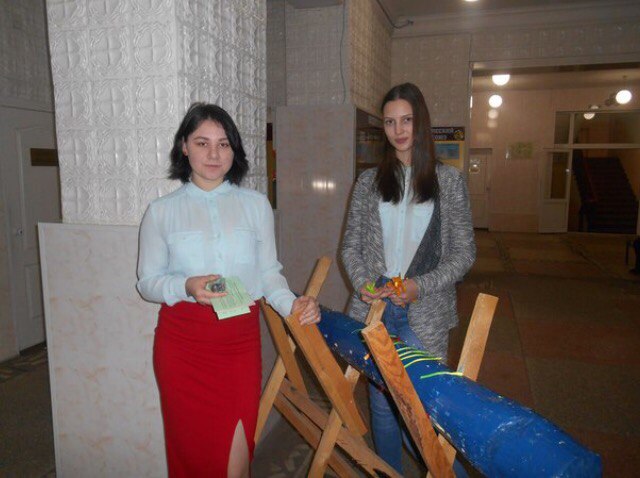 Акция «Забей»
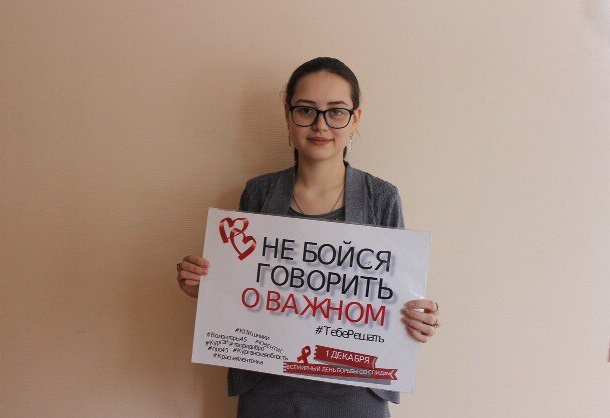 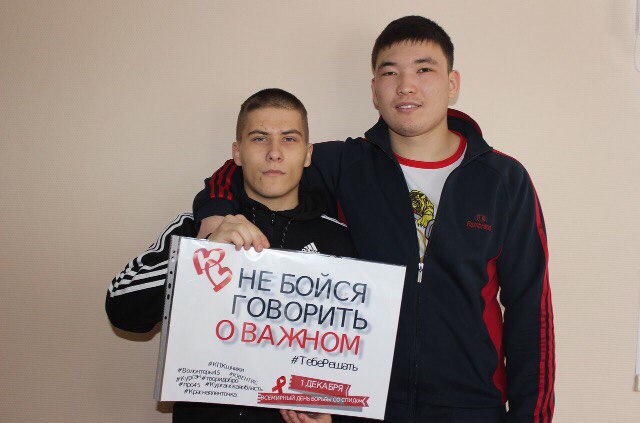 Акция «Не бойся говорить  о важном»
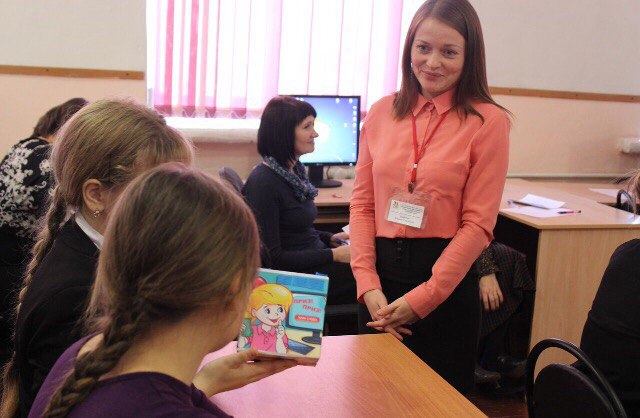 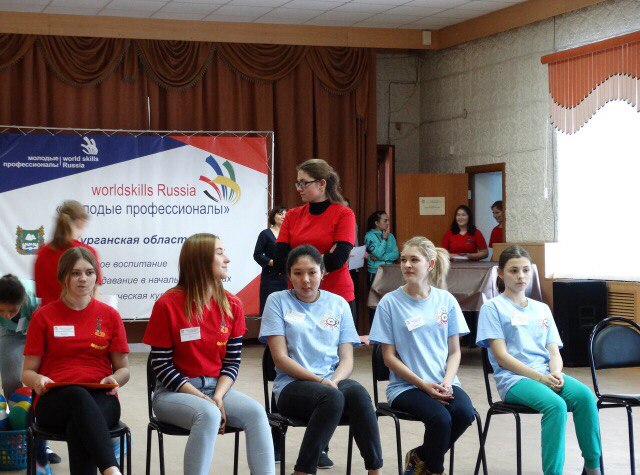 Чемпионат World Skills Russia
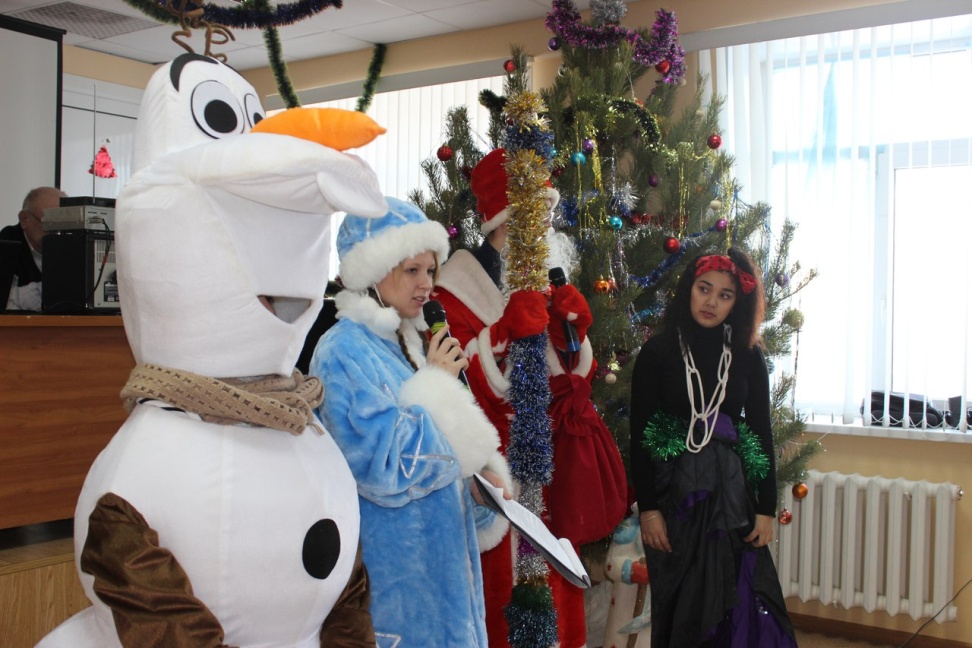 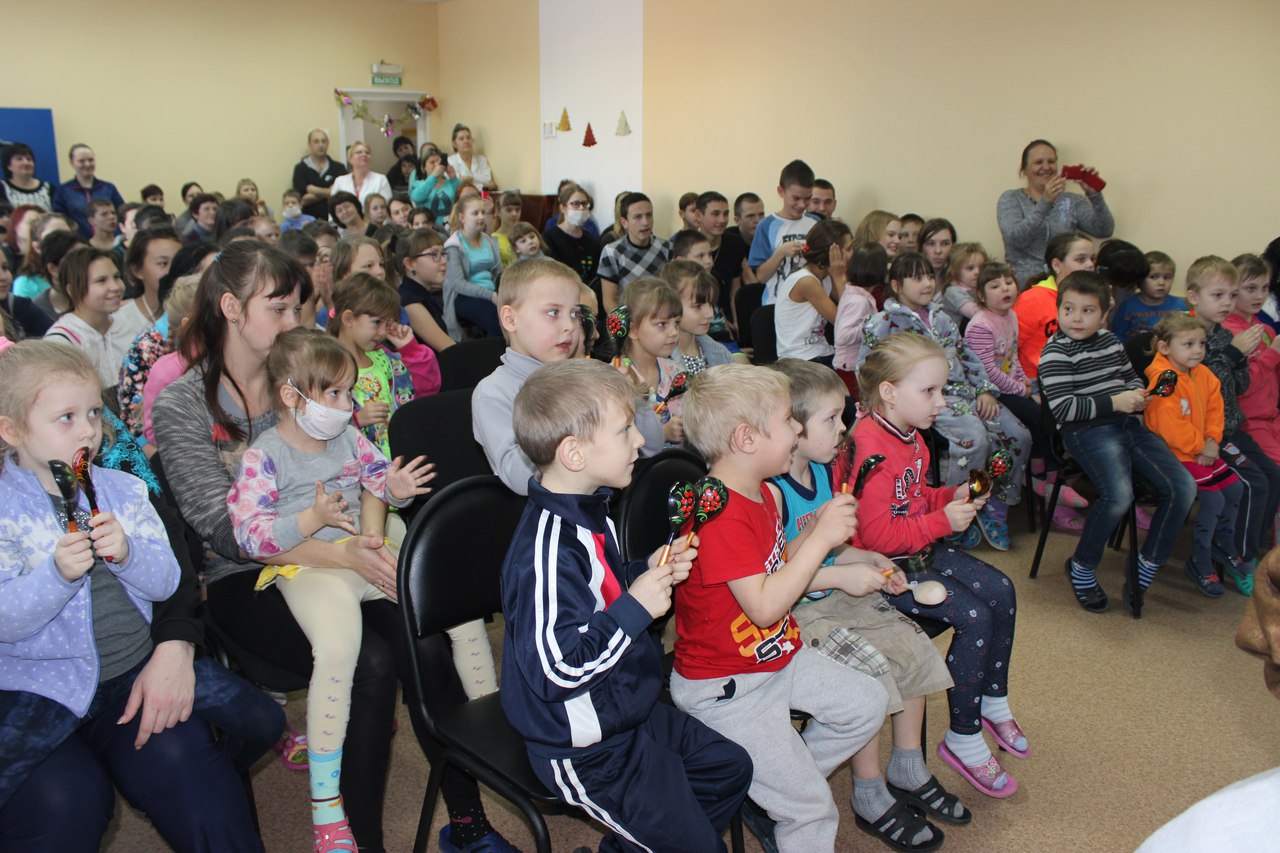 Игровая программа в больнице им.Красного Креста